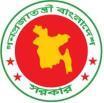 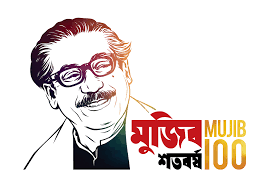 EFT সিস্টেমের মাধ্যমে করোনায় ক্ষতিগ্রস্ত পরিবারের মধ্যে আর্থিক সহায়তা প্রদান সহজিকরণ
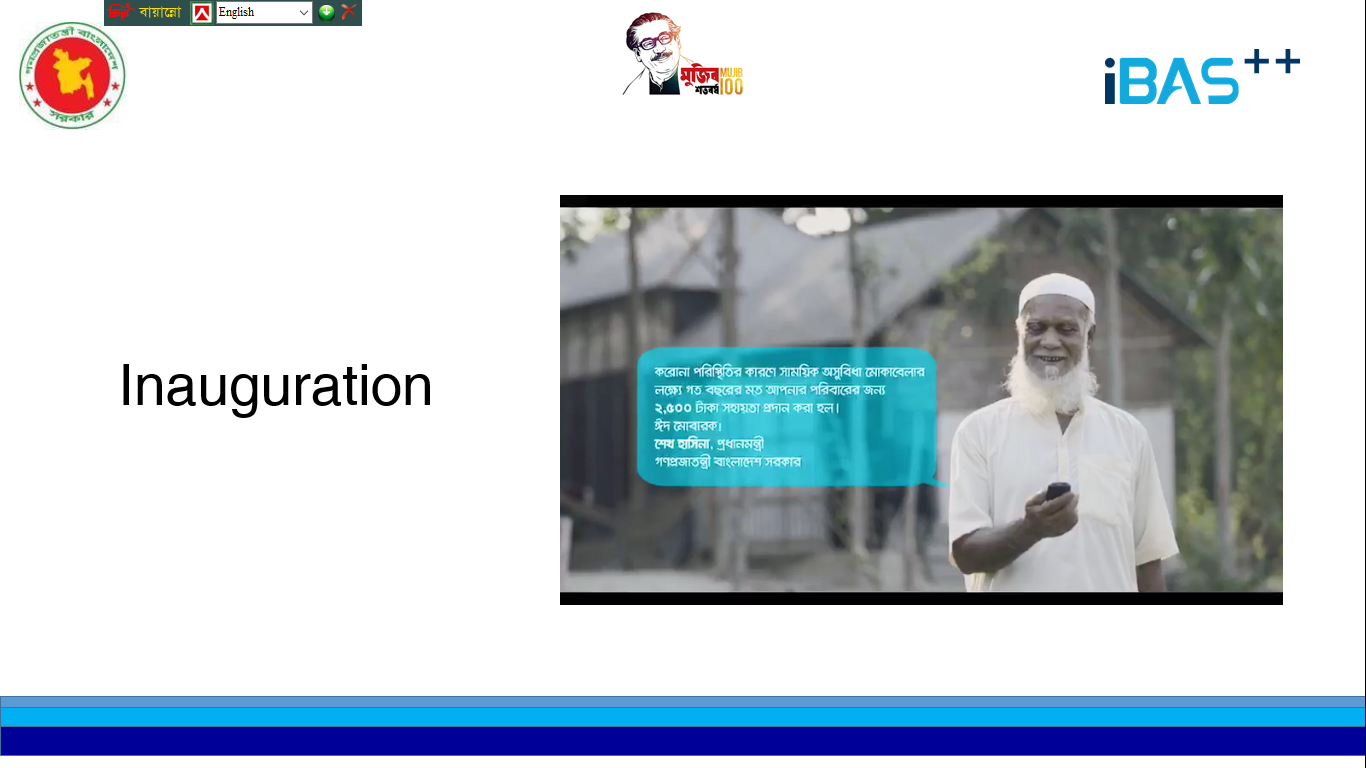 অর্থ বিভাগ, অর্থ মন্ত্রণালয়
EFT সিস্টেমের মাধ্যমে করোনায় ক্ষতিগ্রস্ত পরিবারের মধ্যে আর্থিক সহায়তা প্রদান সহজিকরণ
সেবাটি সহজিকরণের পূর্বের প্রসেস ম্যাপ
সেবাটি সহজিকরণের পরের প্রসেস ম্যাপ
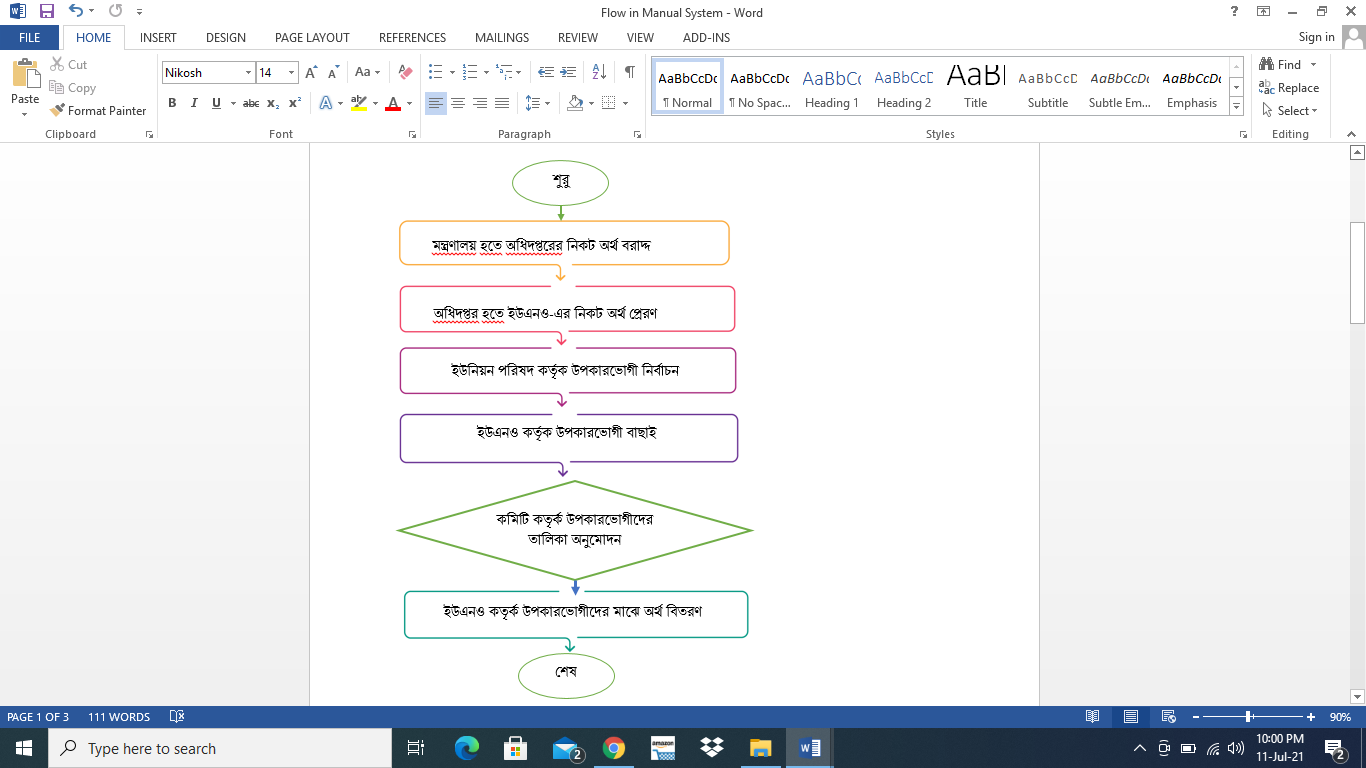 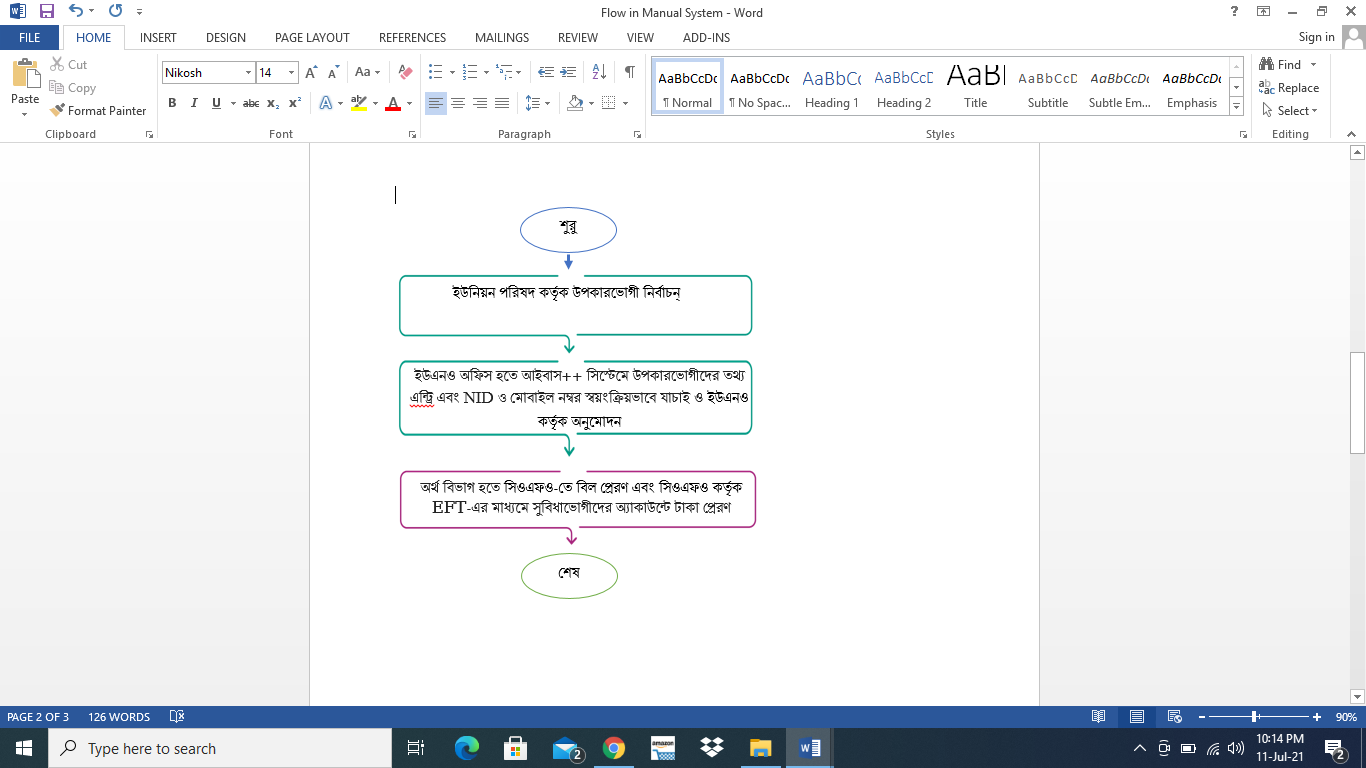 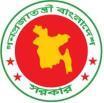 ধন্যবাদ